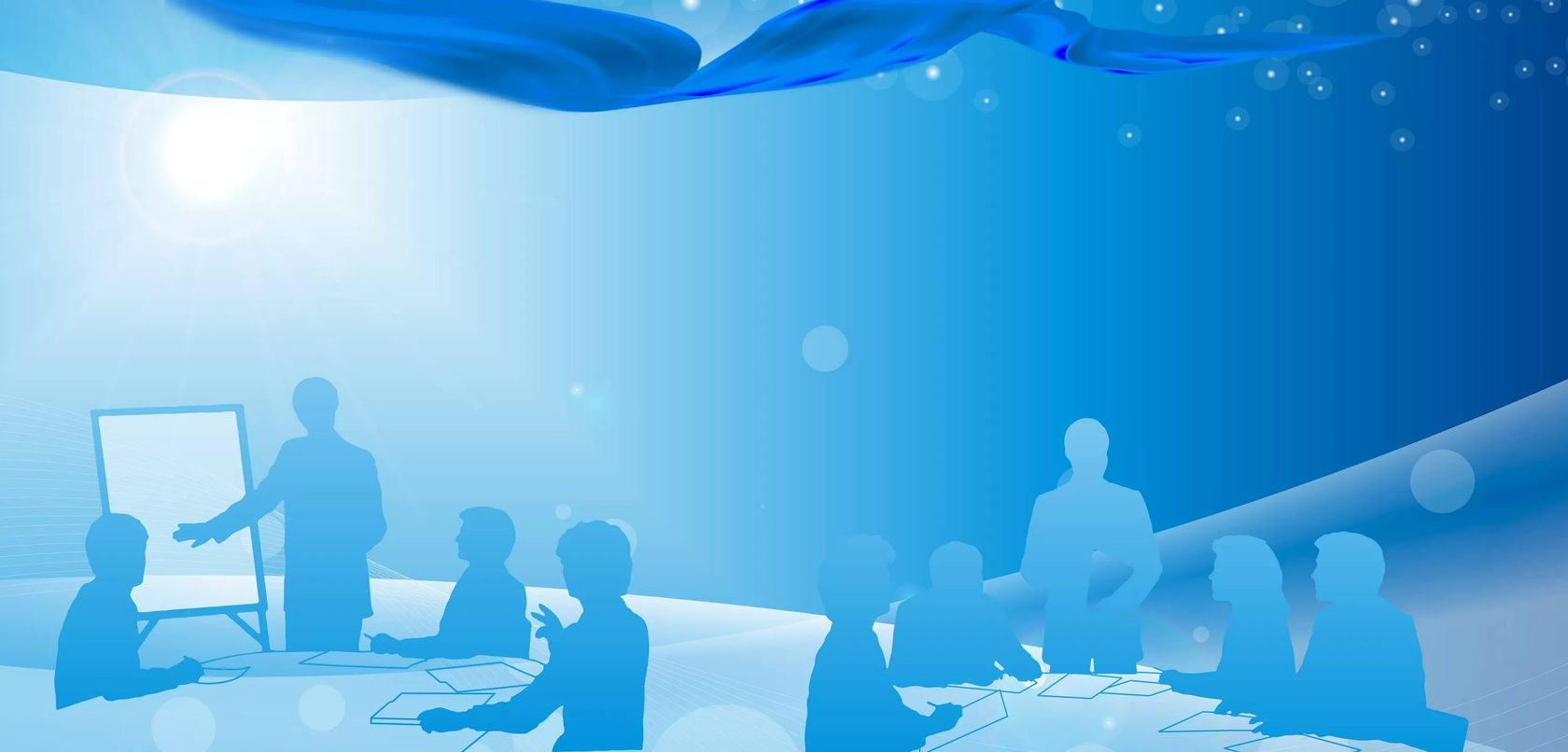 порядок проведения оценки коррупционных рисков в организации
ОСНОВНЫЕ ПОНЯТИЯ
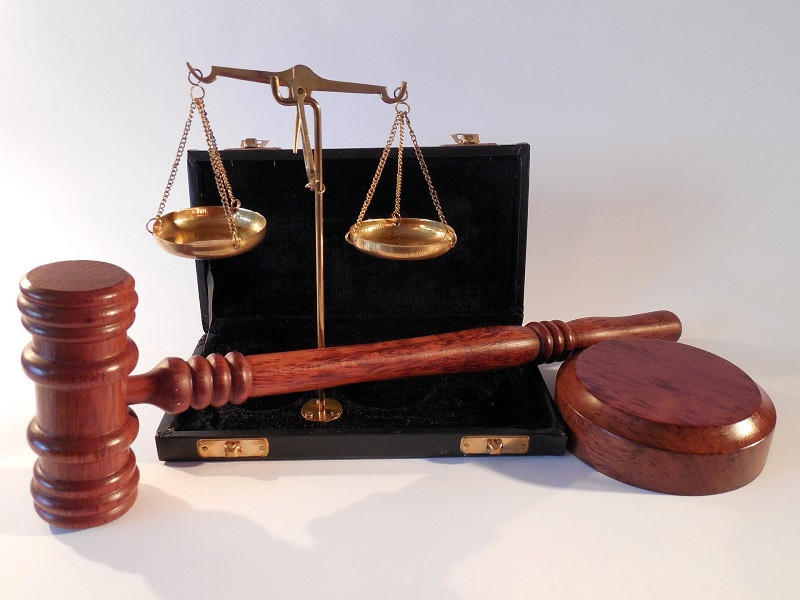 коррупционный риск - возможность совершения работником организации, а также иными лицами от имени или в интересах организации коррупционного правонарушения
оценка коррупционных рисков - общий процесс идентификации, анализа и ранжирования коррупционных рисков
ОСНОВНОЙ ПОДХОД К ОЦЕНКЕ КОРРУПЦИОННЫХ РИСКОВ В ОРГАНИЗЦИИ
НАПРАВЛЕНИЯ ДЕЯТЕЛЬНОСТИ 
С ВЫСОКИМИ КОРРУПЦИОННЫМИ РИСКАМИ

закупка товаров и услуг для нужд организации;

получение и сдача в аренду имущества;

реализация имущества;

распределение фондов оплаты труда и принятии решений о премировании работников
ОСНОВНЫЕ КРИТЕРИИ

      наличие лиц, стремящихся получить выгоду (преимущество);

      взаимодействие с представителями государственных (муниципальных) органов;  

      наличие лиц, заинтересованных в получении недоступной им информации, которой обладают работники организации;

      наличие сведений о распространенности коррупционных правонарушений в организации в прошлом или аналогичных бизнес-процессов в других организациях
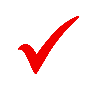 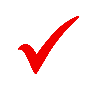 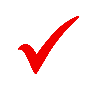 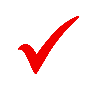 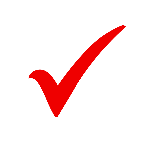 Утверждение приказом руководителя организации календарного плана проведения оценки коррупционных рисков
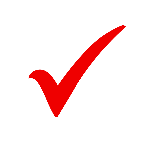 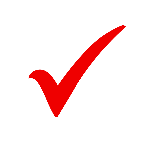 План мероприятий по минимизации коррупционных рисков на .... год
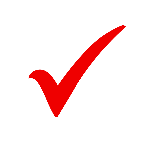 ОБЩИЙ ПОРЯДОК ОЦЕНКИ КОРРУПЦИОННЫХ РИСКОВ
1. Подготовительный этап
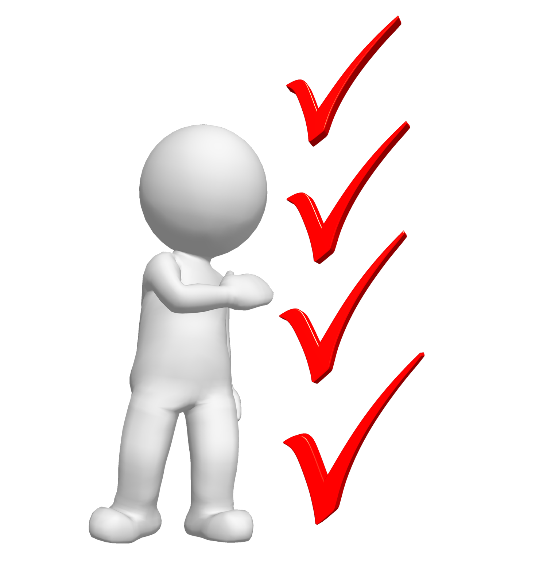 2. Этап описания бизнес-процесса
3. Идентификация  коррупционных рисков – выделение 
«критических» точек
4. Анализ коррупционных рисков
5. Ранжирование коррупционных рисков
6. Разработка мер по минимизации коррупционных рисков
7. Оформление, согласование и утверждение результатов оценки коррупционных рисков
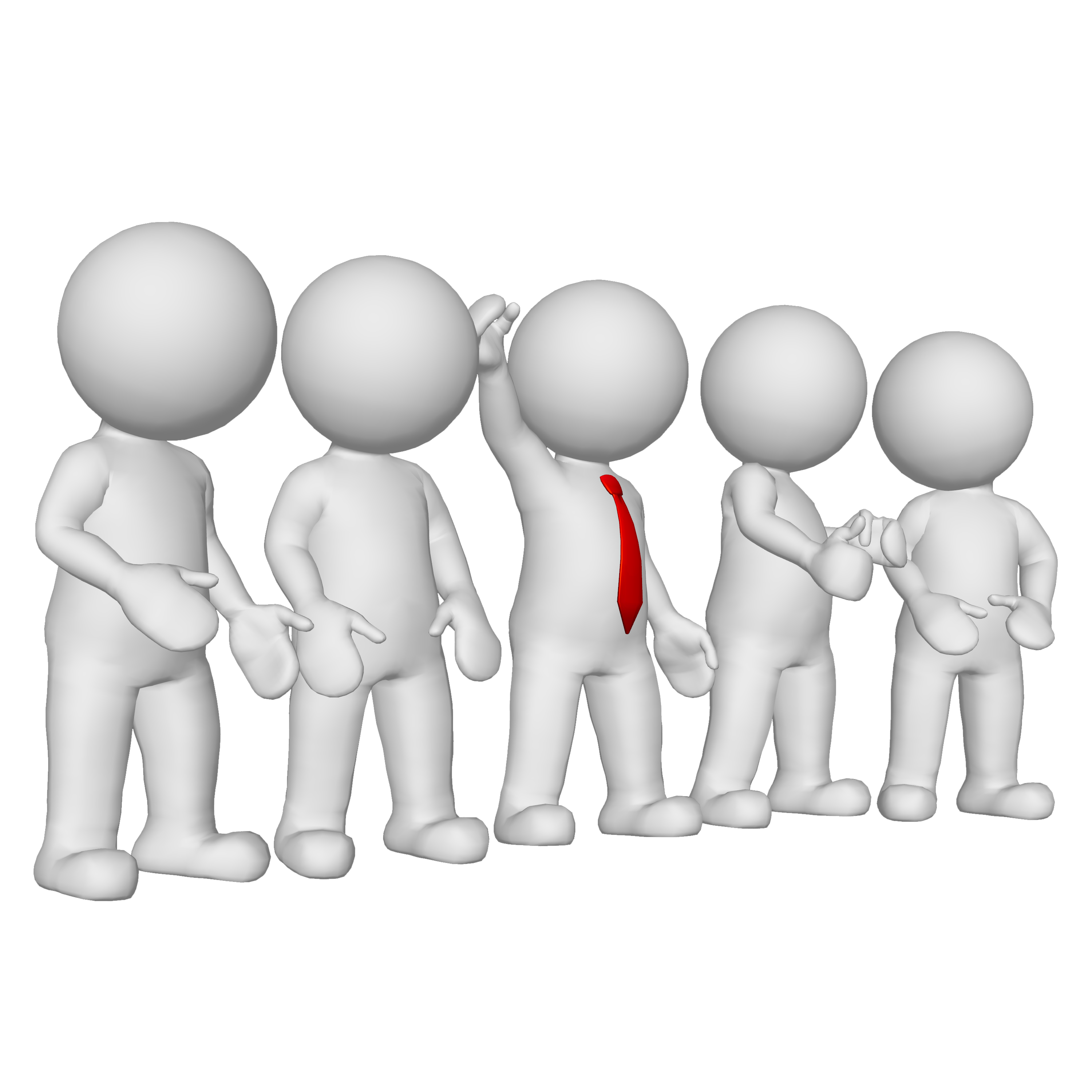 1. ЭТАП ПОДГОТОВКИ К ПРОВЕДЕНИЮ ОЦЕНКИ КОРРУПЦИОННЫХ РИСКОВ В ОРГАНИЗВАЦИИ
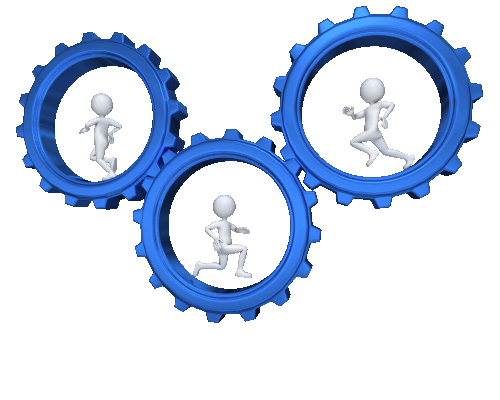 Утверждение методики оценки коррупционных рисков
Принятие приказа о проведении оценки коррупционных рисков
Определение должностного лица/коллегиального органа, ответственного за проведение оценки
Формирование перечня и подборки необходимых локальных нормативных актов и иных документов
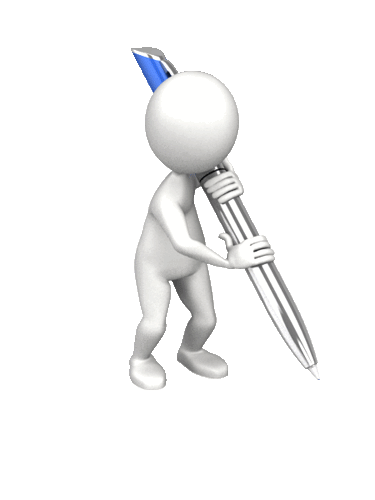 2. ЭТАП ОПИСАНИЯ БИЗНЕС-ПРОЦЕССОВ
Анализ внутренних документов организации
Интервью с представителями  структурных подразделений
Подготовка формализованного описания бизнес-процессов (карта)
Анализ внешней среды
Реестр (карта) коррупционных рисков организации по состоянию на ДД/ММ/ГГГГ
Бизнес-процесс - регулярно повторяющаяся последовательность взаимосвязанных действий структурных подразделений и отдельных работников организации, направленных на реализацию уставных целей (функций) организации (например, отдельным бизнес-процессом является закупочная деятельность организации)
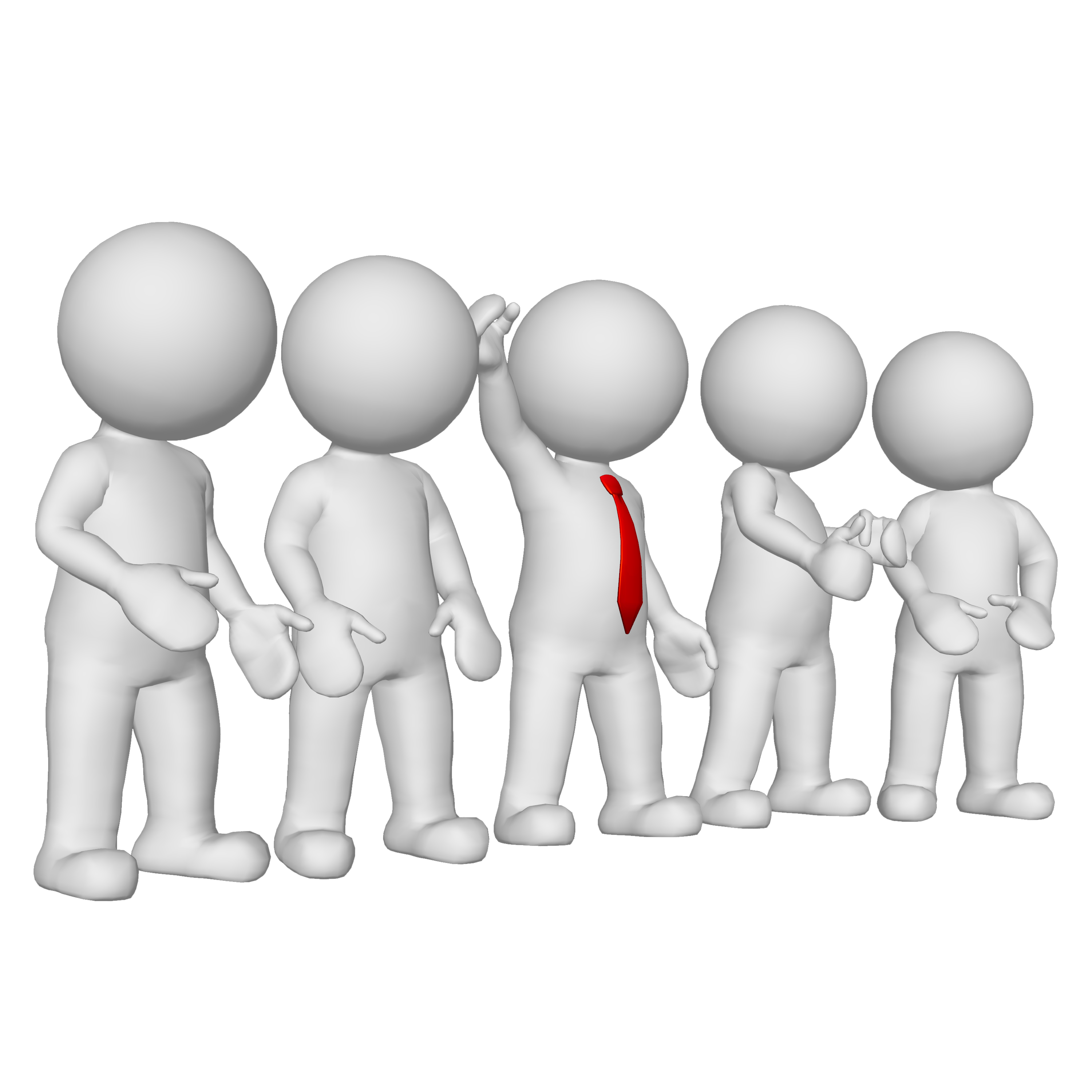 3. ИДЕНТИФИКАЦИЯ КОРРУПЦИОННЫХ РИСКОВ
ОСНОВНАЯ ЗАДАЧА
ПРИЗНАКИ КРИТИЧЕСКОЙ 
ТОЧКИ
Наличие у работника полномочий по распределению выгоды
Взаимодействие работника с государственным (муниципальным) органом
выявление в каждом рассматриваемом направлении деятельности и бизнес-процессе организации критических точек
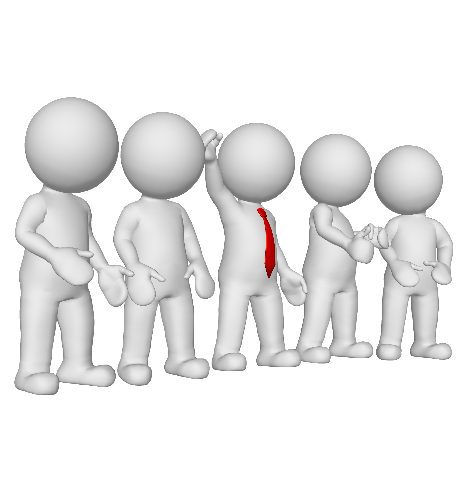 критическая точка - подпроцесс, особенности реализации которого создают объективные возможности для совершения работниками организации коррупционных правонарушений
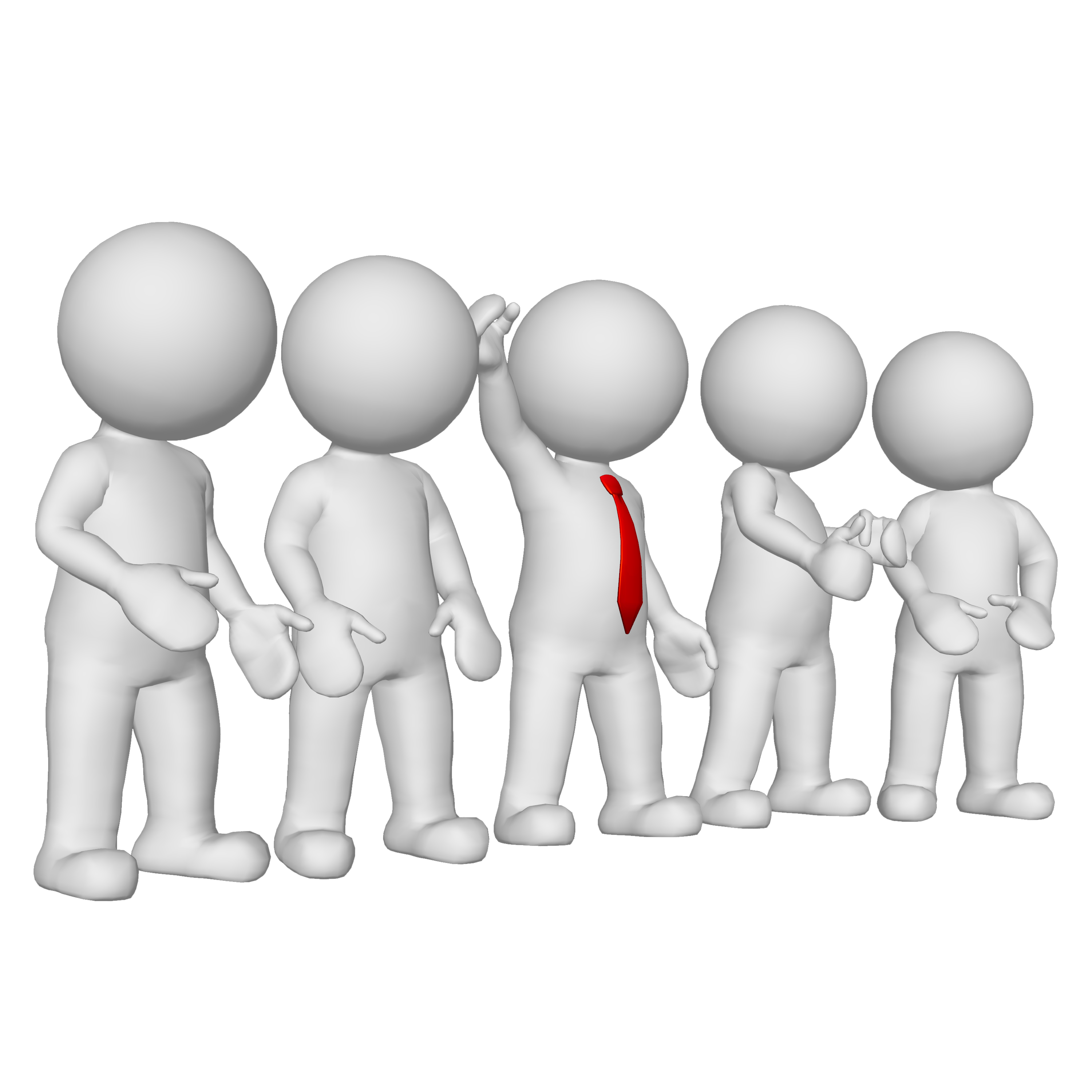 3. ИДЕНТИФИКАЦИЯ КОРРУПЦИОННЫХ РИСКОВ
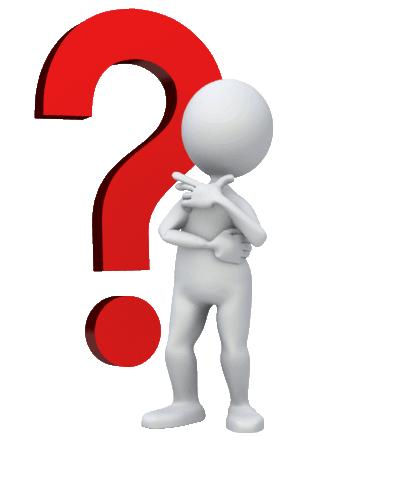 Если бы какой-либо из участников управленческого процесса стремился извлечь личную выгоду из своих полномочий, 
каким образом он мог бы это сделать?
1)  Какие выгоды (преимущества) распределяются в рамках управленческого процесса и для кого они представляют интерес? 

2) Какие действия (бездействие) потребуется совершить сотруднику в целях неправомерного распределения выгоды (преимущества) в пользу заинтересованных лиц? 

3) Если сотрудник распределяет выгоду (преимущество) не в пользу себя и (или) своих близких родственников, каким образом он сможет извлечь личную выгоду
 из коррупционного взаимодействия?

 4) Может ли сотрудник в одиночку совершить действия (бездействие), необходимые для распределения выгоды (преимущества) в пользу заинтересованных лиц? Если нет, кого из работников организации ему необходимо вовлечь в совершение коррупционного правонарушения?
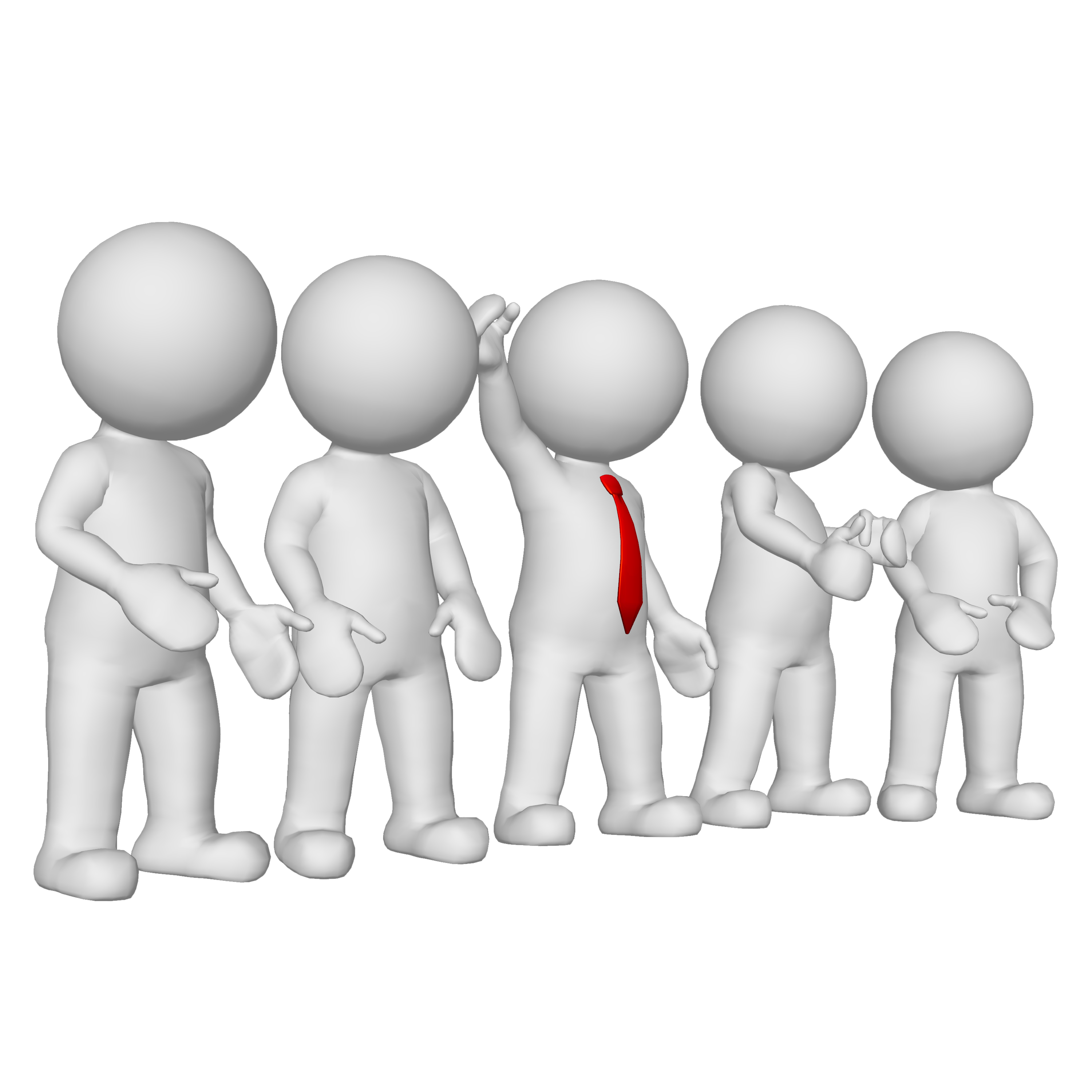 4. АНАЛИЗ КОРРУПЦИОННЫХ РИСКОВ В ОРГАНИЗАЦИИ
ОПРЕДЕЛЕНИЕ ВОЗМОЖНОЙ «коррупционной схемы»
ОПРЕДЕЛЕНИЕ КРУГА потенциальных нарушителей
Составление формализованного описания коррупционных рисков
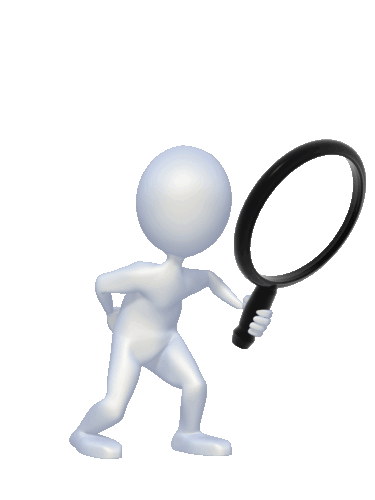 Вспомогательные вопросы
1) Когда работник (работники) обладает полномочиями, позволяющими получить выгоду для себя или для связанных лиц

2) Когда работник (работники) и (или) организация 
в целом заинтересованы в получении выгоды, распределяемой государственными (муниципальными) органами или другими организациями
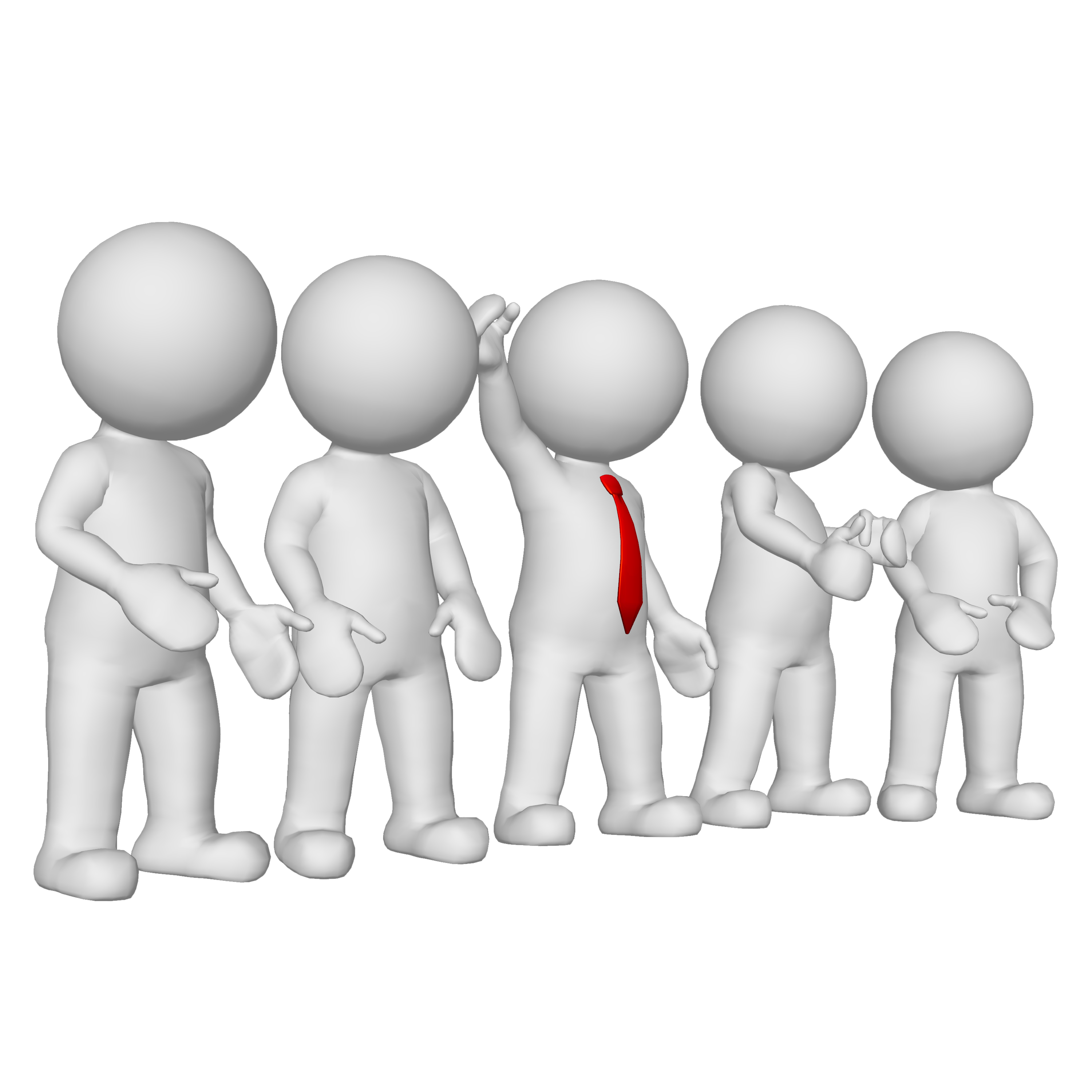 4. АНАЛИЗ КОРРУПЦИОННЫХ РИСКОВ В ОРГАНИЗАЦИИ
Составление перечня   должностей, связанных 
с коррупционными рисками
ФОРМАЛИЗОВАННОЕ ОПИСАНИЕ 
КОРРУПЦИОННЫХ 
РИСКОВ
Составление перечня лиц, которые могут извлечь выгоду
Описание выгоды
Описание распределяемой выгоды
Описание способов передачи вознаграждения
Способы обхода механизмов внутреннего контроля
Описание коррупционной схемы
Описание процедуры внутреннего контроля
Состав коррупционных правонарушений для реализации коррупционной схемы
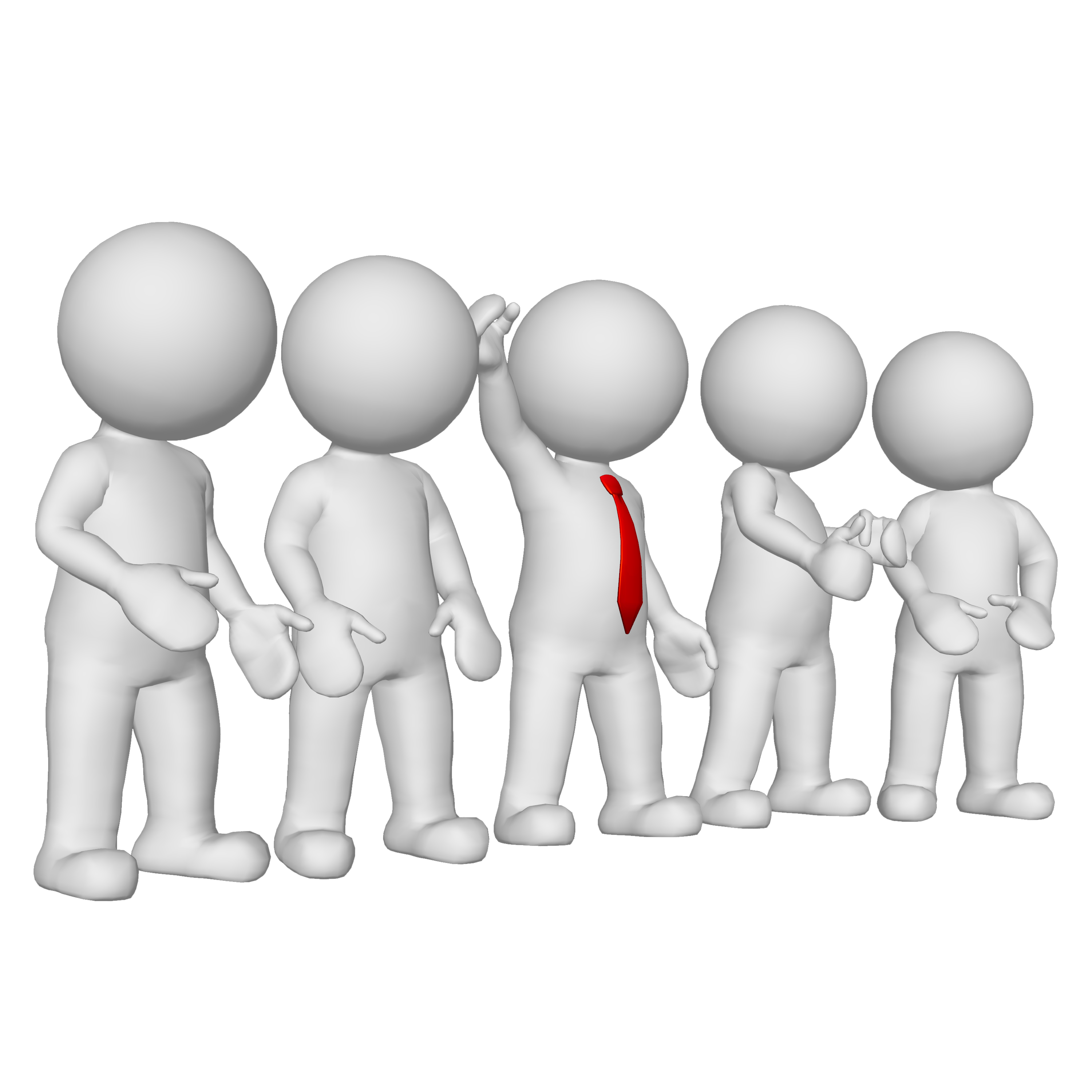 4. АНАЛИЗ КОРРУПЦИОННЫХ РИСКОВ В ОРГАНИЗАЦИИ
Формирование перечня должностей, связанных с коррупционными рисками, которые предусматривают:
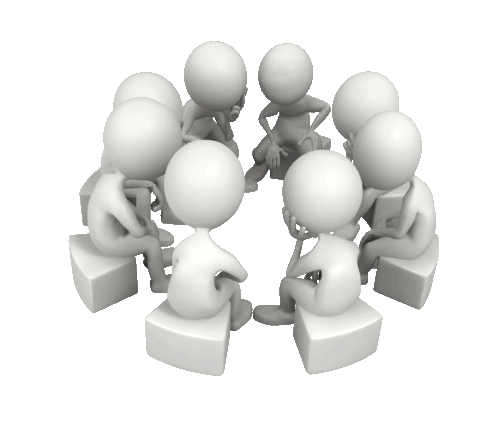 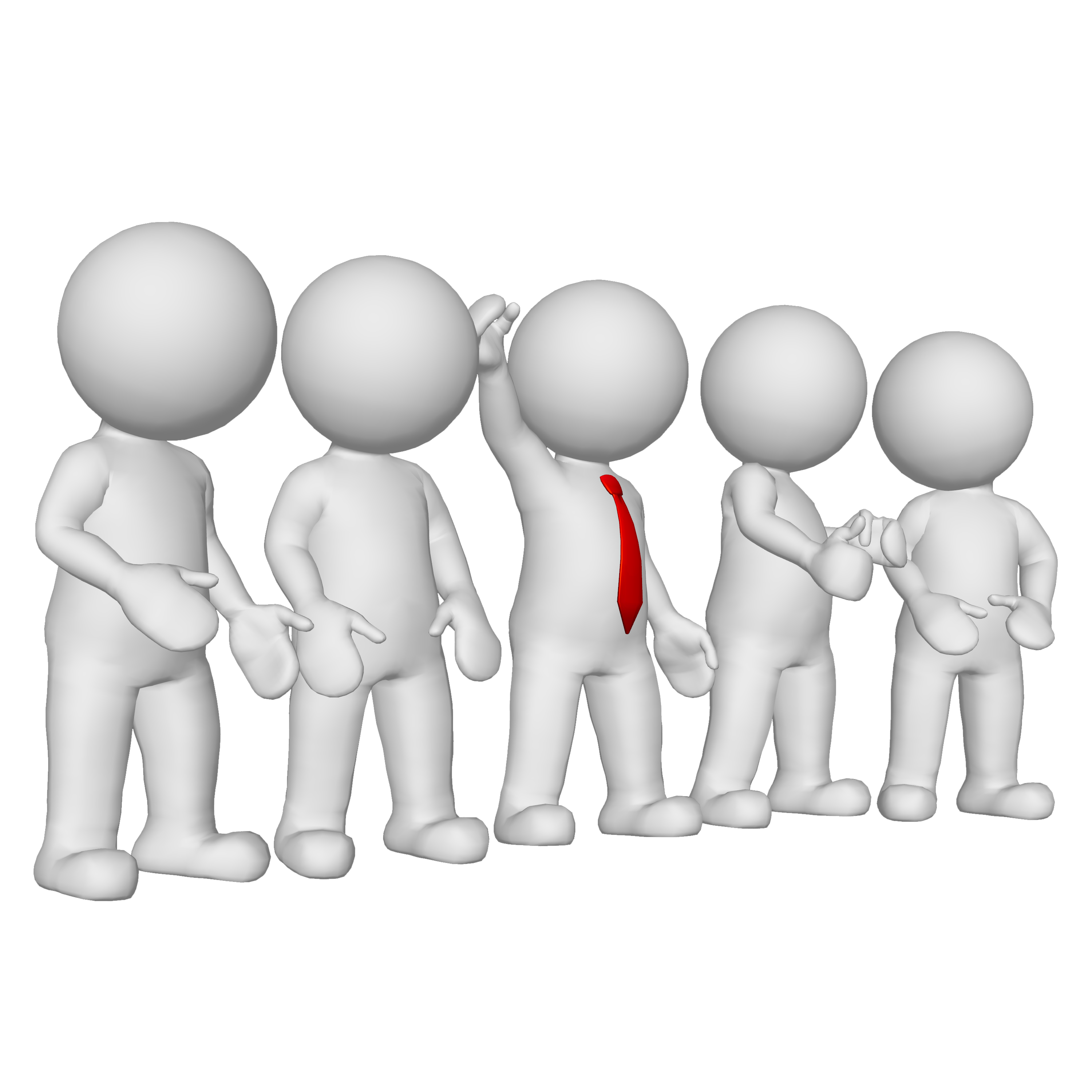 5. РАНЖИРОВАНИЕ КОРРУПЦИОННЫХ РИСКОВ
Оценка значимости коррупционных рисков нам основе коррупциогенных факторов
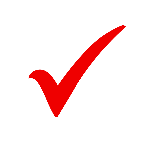 возможность получения кем-либо из работников значительной, по сравнению с его официальным доходом, материальной выгоды;

     возможность получения тех или иных выгод (преимуществ) для организации при взаимодействии с государственными (муниципальными) органами или иными организациями;

     простота потенциальной коррупционной схемы, в частности небольшое число работников организации и внешних контрагентов, участие которых необходимо для реализации коррупционной схемы;

     распространенность потенциальной коррупционной схемы, т.е. наличие информации о неоднократном использовании коррупционной схемы в организациях,  

     отсутствие или неэффективность механизмов внутреннего контроля в критической точке;

     недостаточная регламентация процессов в критической точке
КОРРУПЦИОГЕННЫЕ ФАКТОРЫ
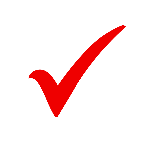 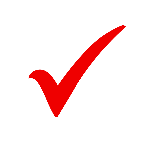 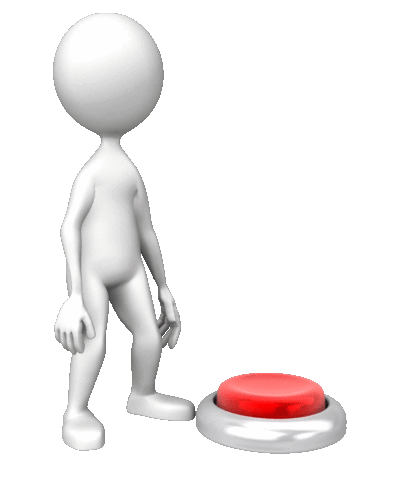 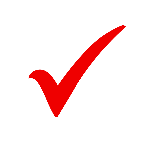 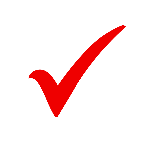 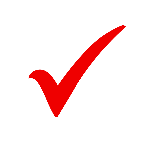 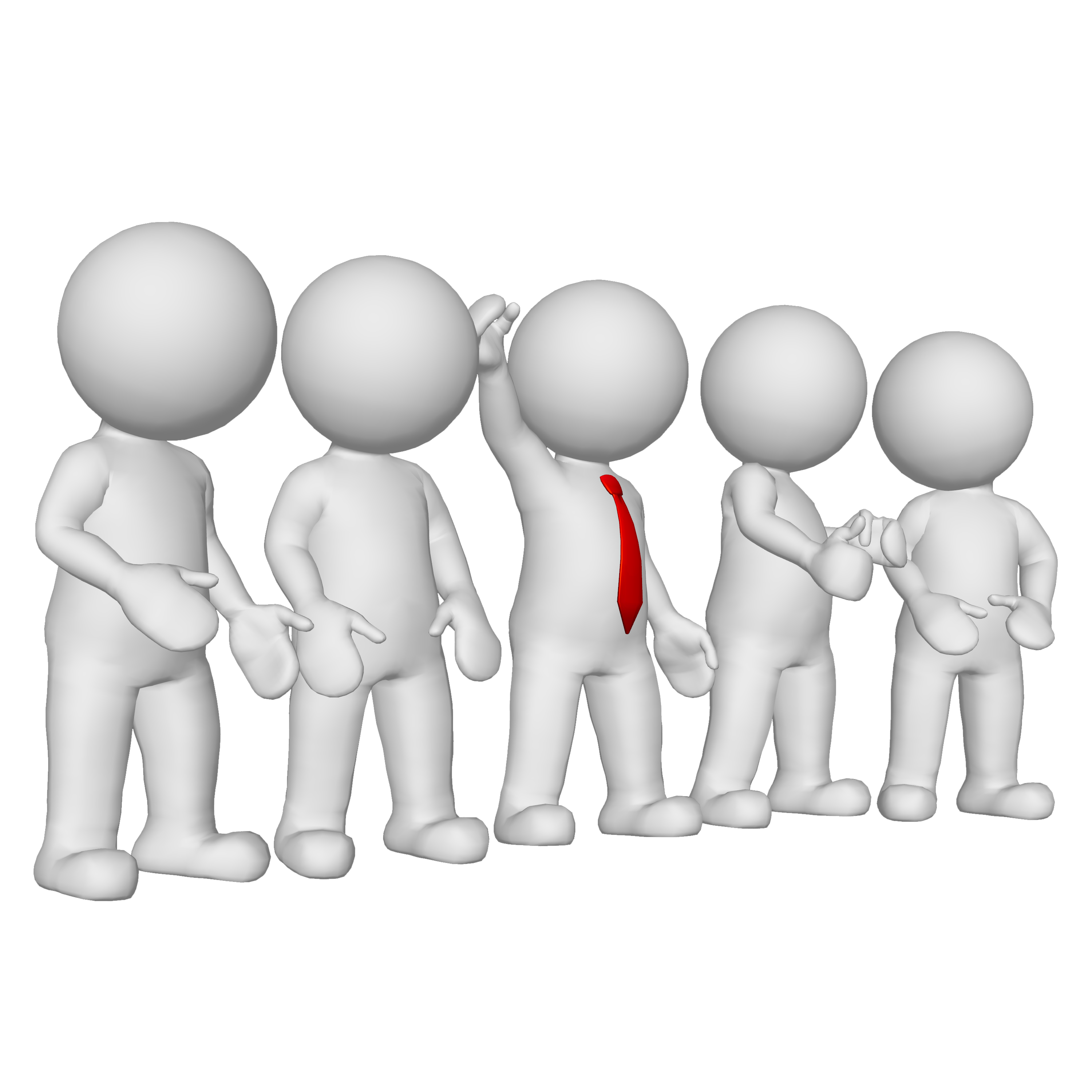 5. РАНЖИРОВАНИЕ КОРРУПЦИОННЫХ РИСКОВ
вред жизни и здоровью граждан
материальный ущерб организации,
  в том числе необоснованное увеличение расходов на закупку товаров и услуг, расходы на подготовку 
к судебным разбирательствам и судебные издержки, штрафы за коррупционные правонарушения,
Оценка возможного вреда
репутационный ущерб 
организации, в том числе негативные публикации в средствах массовой информации, резонансные судебные разбирательства, многочисленные жалобы и претензии со стороны граждан и организаций
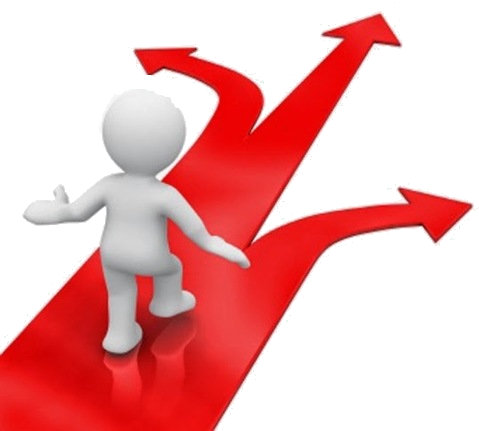 вред национальной безопасности
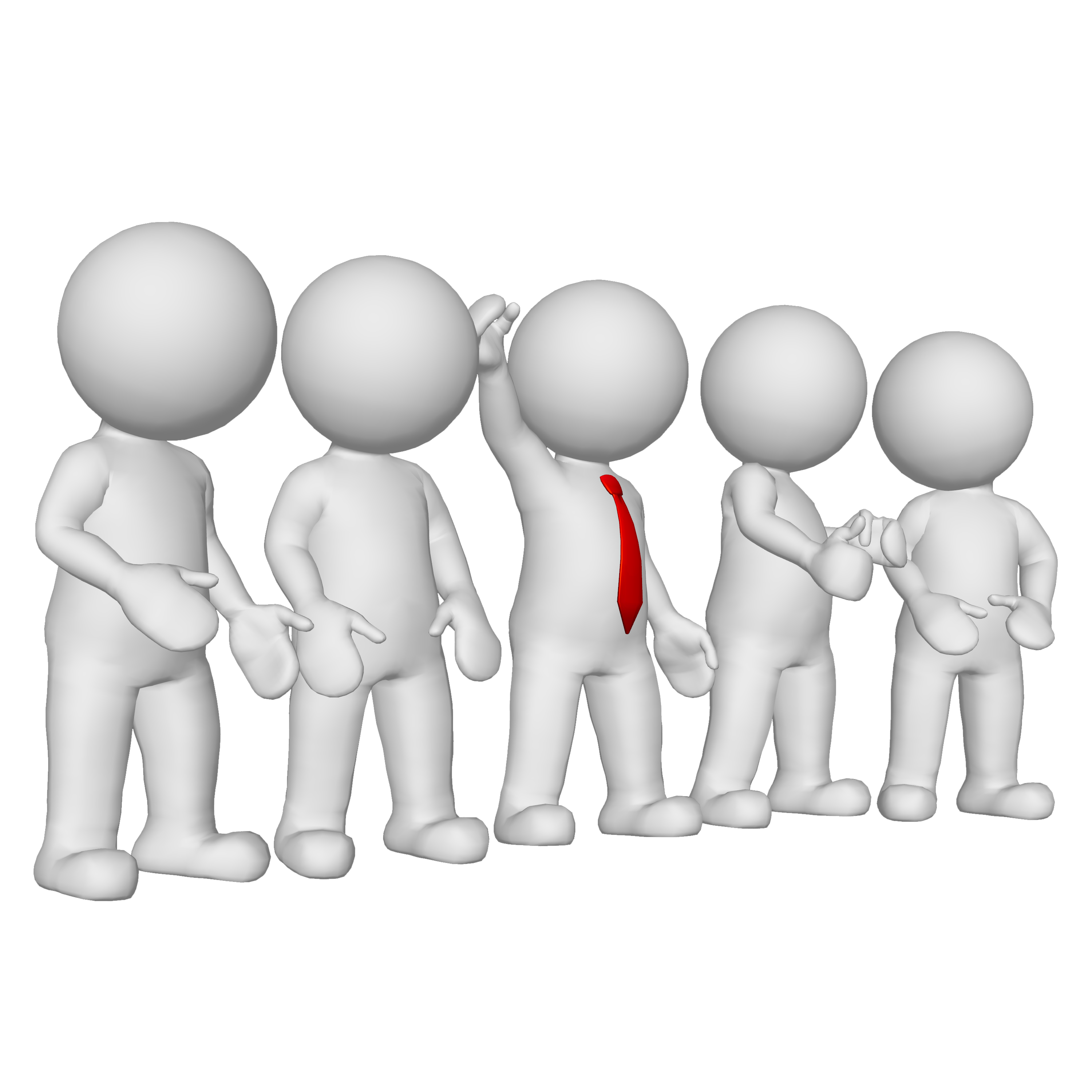 5. РАНЖИРОВАНИЕ КОРРУПЦИОННЫХ РИСКОВ
ВЕРОЯТНОСТЬ
ЗНАЧИМОСТЬ РИСКА
ВОЗМОЖНЫЙ ВРЕД
Базовый вариант матрицы оценки значимости рисков
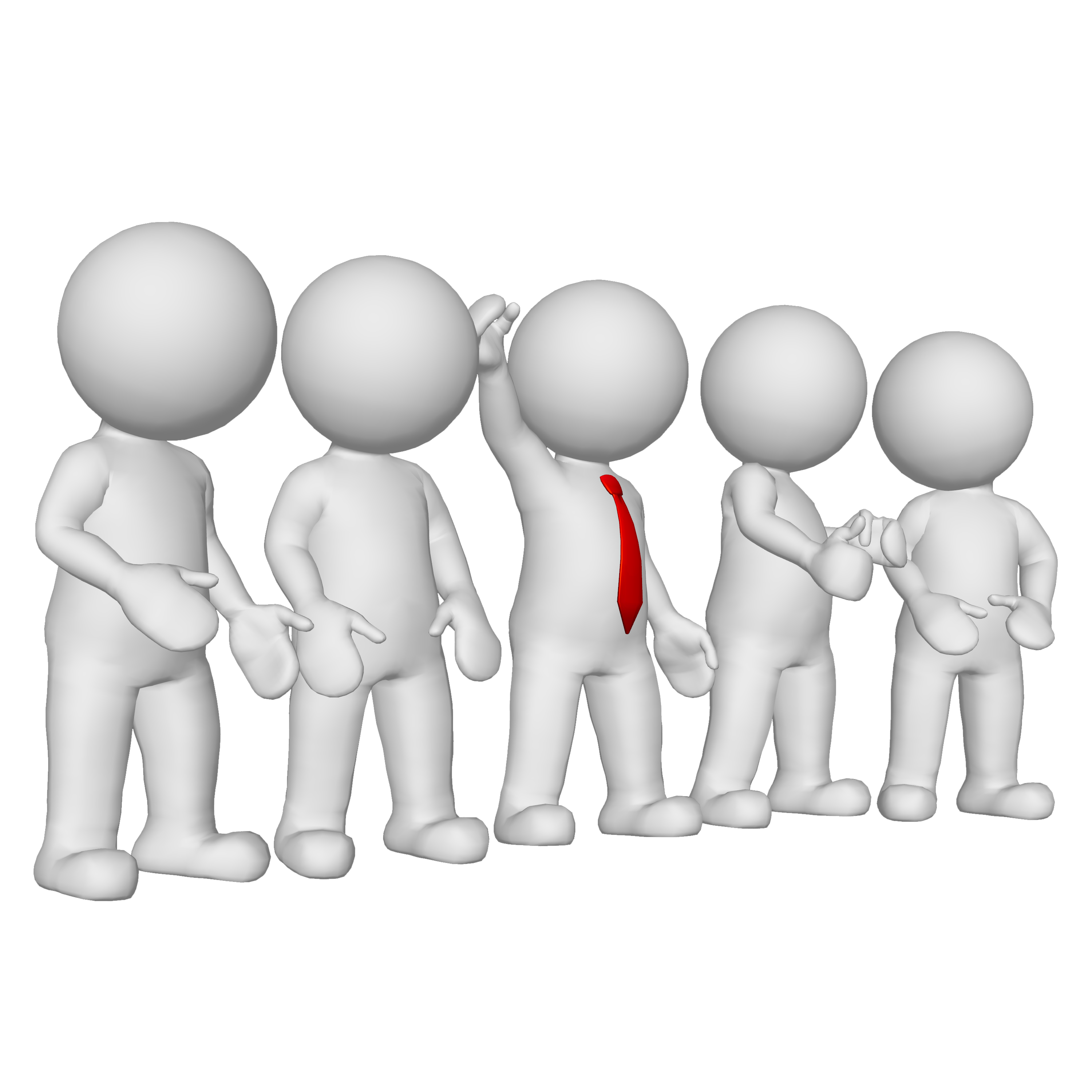 6. РАЗРАБОТКА МЕР ПО МИНИМИЗАЦИИ КОРРУПЦИОННЫХ РИСКОВ
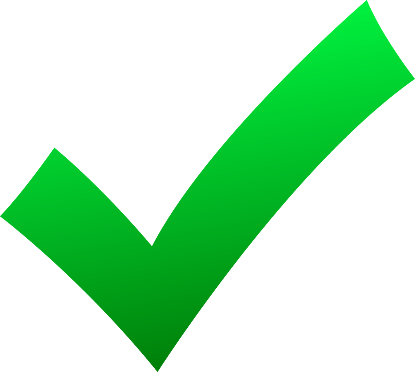 Организация, регламентация 
и автоматизация процессов
детальная регламентация бизнес-процессов в критических точках (порядка и сроков реализации, документационного обеспечения, ответственных лиц) 

       сведение к минимуму ситуаций «единоличного» принятия решений 

       исключение ситуаций совмещения функции по исполнению решения и контролю за его исполнением

        совершенствование механизма отбора работников для включения в состав комиссий, рабочих групп, принимающих управленческие решения, направленное в том числе на выявление и урегулирование конфликта интересов

        автоматизация бизнес-процессов и отдельных подпроцессов
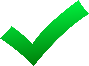 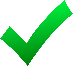 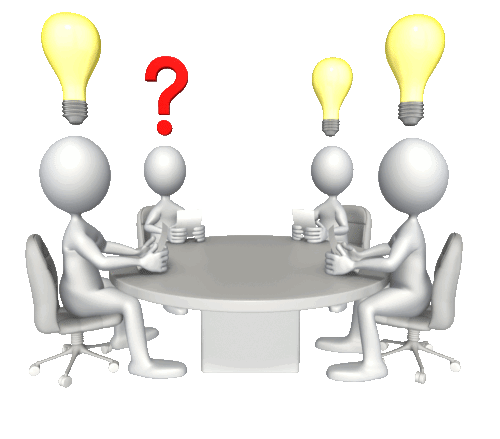 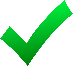 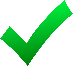 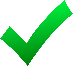 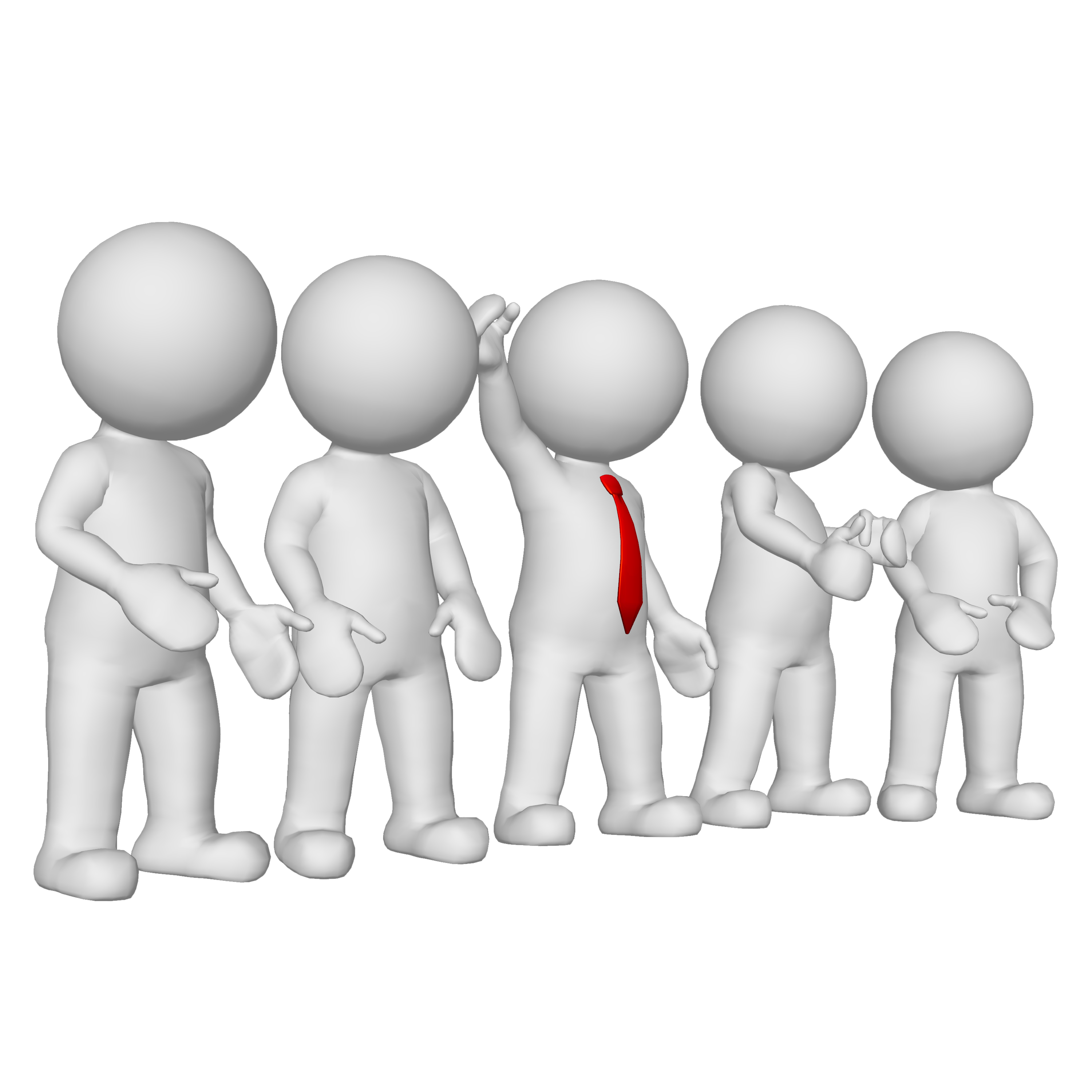 6. РАЗРАБОТКА МЕР ПО МИНИМИЗАЦИИ КОРРУПЦИОННЫХ РИСКОВ
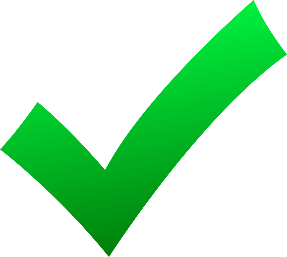 Совершенствование контрольных и мониторинговых процедур
совершенствование механизмов выявления конфликта интересов в деятельности работников организации, в том числе путем внедрения специализированного программного обеспечения, позволяющего сопоставить информацию о родственниках работников с информацией о составе учредителей и органах управления контрагентов и конкурентов организации

      совершенствование механизмов, позволяющих работникам организации своевременно сообщить о замеченных ими случаях возможных коррупционных нарушений, в том числе о ситуациях, когда в предполагаемые коррупционные правонарушения вовлечены их руководители

      мониторинг информации о возможных коррупционных правонарушениях, совершенных работниками организации, в том числе жалоб и обращений граждан и организаций, публикаций в средствах массовой информации (например, создание эффективной "горячей линии")

       совершенствование механизмов внутреннего контроля за исполнением работниками организации своих обязанностей, с учетом вероятных способов обхода внедренных процедур контроля

      совершенствование процедур внутреннего бухгалтерского и финансового контроля
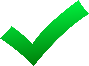 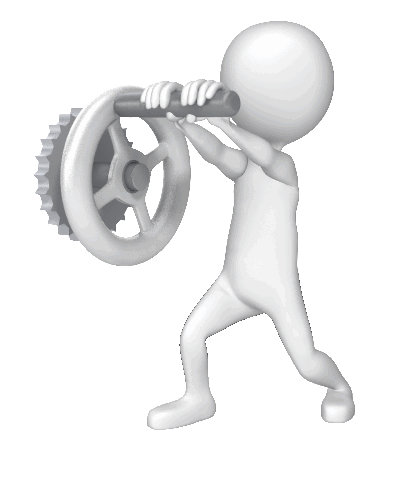 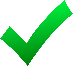 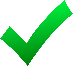 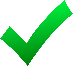 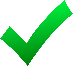 6. РАЗРАБОТКА МЕР ПО МИНИМИЗАЦИИ КОРРУПЦИОННЫХ РИСКОВ
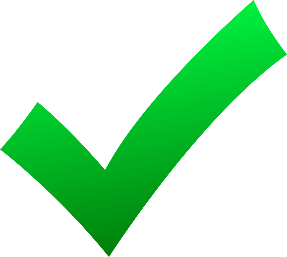 Информационные и образовательные мероприятия
размещение информации об ответственности за коррупционные правонарушения в зданиях организации и на официальном сайте организации;

      проведение методических совещаний, семинаров, круглых столов, по вопросам противодействия коррупции, в особенности для работников организации, замещающих должности, связанные с коррупционными рисками;

      повышение квалификации работников организации, ответственных за предупреждение коррупции, по вопросам управления коррупционными рисками.
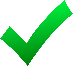 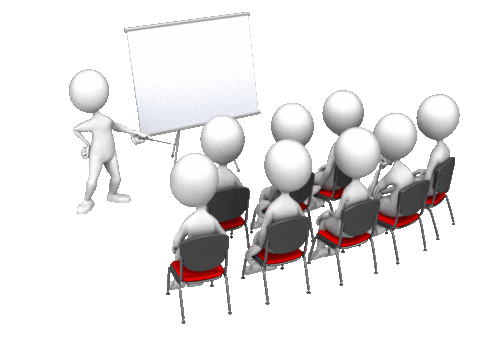 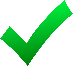 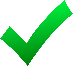 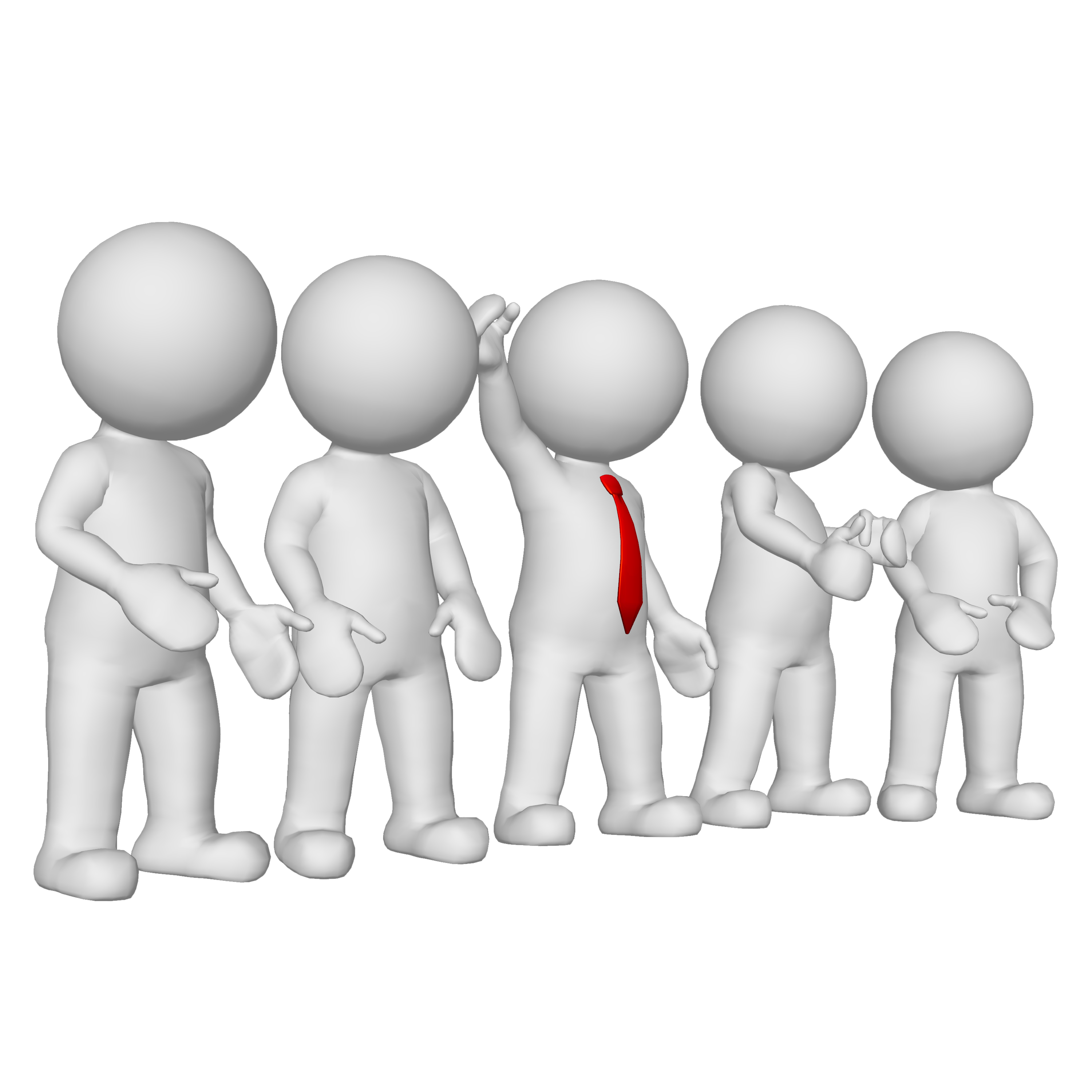 7. ОформлениЕ, согласованиЕ и утверждениЕ результатов оценки коррупционных рисков
Формирование проекта Плана мероприятий по минимизации коррупционных рисков
Составление для каждого бизнес-процесса 
Реестра (карты) коррупционных рисков
Формирование Перечня должностей, связанных с коррупционным риском
Направление для ознакомления в структурные подразделения
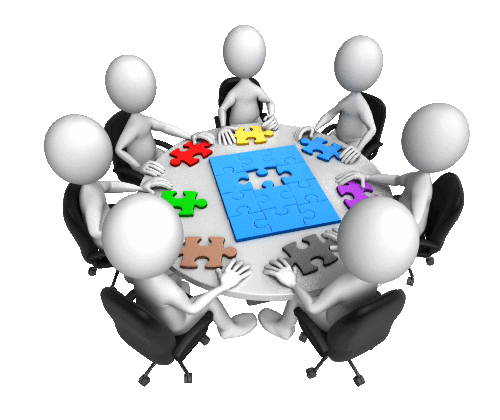 Рассмотрение на заседании Комиссии по соблюдению требований к служебному поведению работников организации и урегулированию конфликта интересов
Представление на утверждение руководителю организации